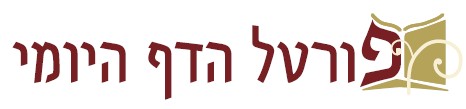 מסכת תענית
דף י

דף י ע"א (שורה ראשונה) – דף יא ע"א (שורה 3)

מצגת עזר ללימוד הדף היומי

בעריכת: הראל שפירא


לשמיעת השיעור בליווי המצגת – לחץ כאן

ליצירת קשר: 
טל': 054-4931075
דוא"ל: rlshapira@gmail.com
דף י עמוד א
דף ט עמוד ב:

ללמדך שגדול יום הגשמים כיום שנבראו בו שמים וארץ, שנאמר: "עֹשֶׂה גְדֹלוֹת עַד אֵין חֵקֶר" (צ"ל: "עֹשֶׂה גְדֹלוֹת וְאֵין חֵקֶר"), וכתיב: "הַנֹּתֵן מָטָר עַל פְּנֵי אָרֶץ", וכתיב להלן: "הֲלוֹא יָדַעְתָּ אִם לֹא שָׁמַעְתָּ אֱלֹהֵי עוֹלָם ה'... אֵין חֵקֶר לִתְבוּנָתוֹ"...
ת''ר: 

א''י נבראת תחילה וכל העולם כולו נברא לבסוף, 
שנאמר: "עַד לֹא עָשָׂה אֶרֶץ וְחוּצוֹת".

א''י משקה אותה הקב''ה בעצמו וכל העולם כולו ע''י שליח, 
שנאמר: "הַנֹּתֵן מָטָר עַל פְּנֵי אָרֶץ וְשֹׁלֵחַ מַיִם עַל פְּנֵי חוּצוֹת". 

א''י שותה מי גשמים וכל העולם כולו מתמצית, 
שנאמר: "הַנֹּתֵן מָטָר עַל פְּנֵי אָרֶץ" וגו'. 

א''י שותה תחילה וכל העולם כולו לבסוף, 
שנאמר: "הַנֹּתֵן מָטָר עַל פְּנֵי אָרֶץ" וגו', 
משל לאדם שמגבל את הגבינה נוטל את האוכל ומניח את הפסולת.
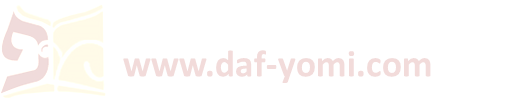 דף י עמוד א
דף ט עמוד ב:

ר' אליעזר אומר: כל העולם כולו ממימי אוקיינוס הוא שותה...
אמר לו רבי יהושע: והלא מימי אוקיינוס מלוחין הן! 
אמר לו: ממתקין בעבים. 

ר' יהושע אומר: כל העולם כולו ממים העליונים הוא שותה...
●










●




●
אמר מר: 
ממתקין הן בעבים. 
מנליה? 
דא''ר יצחק בר יוסף א''ר יוחנן: 
כתיב "חֶשְׁכַת מַיִם עָבֵי שְׁחָקִים", וכתיב: "חַשְׁרַת מַיִם עָבֵי שְׁחָקִים" - שקול כף ושדי אריש וקרי ביה חכשרת. 

ור' יהושע בהני קראי מאי דריש בהו? 
סבר לה כי הא דכי אתא רב דימי אמר: 
אמרי במערבא: נהור ענני - זעירין מוהי, חשוך ענני - סגיין מוהי. 

כמאן אזלא הא דתניא: 
מים העליונים במאמר הם תלוים ופירותיהן מי גשמים, שנאמר: "מִפְּרִי מַעֲשֶׂיךָ תִּשְׂבַּע הָאָרֶץ".
כמאן? כר' יהושע.
ור' אליעזר: ההוא במעשה ידיו של הקב''ה הוא דכתיב.

אריב''ל: 
כל העולם כולו מתמצית גן עדן הוא שותה, שנאמר: "וְנָהָר יֹצֵא מֵעֵדֶן" וגו'. 
תנא: מתמצית בית כור שותה תרקב.
דף י עמוד א:

א''י שותה מי גשמים וכל העולם כולו מתמצית, 
שנאמר: "הַנֹּתֵן מָטָר עַל פְּנֵי אָרֶץ" וגו'.
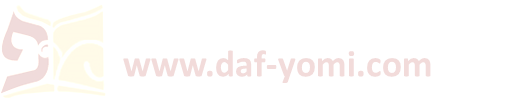 דף י עמוד א
ת''ר: 
ארץ מצרים הויא ד' מאות פרסה על ד' מאות פרסה,
והוא אחד מששים בכוש,
וכוש אחד מששים בעולם, 
ועולם א' מששים בגן,
וגן אחד מששים לעדן, 
ועדן אחד מס' לגיהנם, 
נמצא כל העולם כולו ככיסוי קדרה לגיהנם,
וי''א גיהנם אין לה שיעור,
וי''א עדן אין לה שיעור. 

א''ר אושעיא: 
מאי דכתיב "שֹׁכַנְתְּ עַל מַיִם רַבִּים רַבַּת אוֹצָרֹת"? 
מי גרם לבבל שיהו אוצרותיה מליאות בר - הוי אומר מפני ששוכנת על מים רבים. 

אמר רב: 
עתירה בבל דחצדא בלא מיטרא. 

אמר אביי: 
נקיטינן טובעני ולא יובשני.
●












●
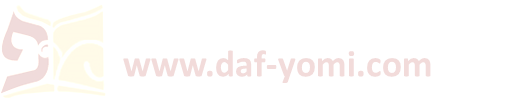 דף י עמוד א
משנה

בג' במרחשון שואלין את הגשמים. 
רבן גמליאל אומר: בשבעה בו, ט''ו יום אחר החג כדי שיגיע אחרון שבישראל לנהר פרת.

גמרא

א''ר אלעזר: הלכה כרבן גמליאל. 

תניא: חנניה אומר: ובגולה עד ששים בתקופה. 

אמר רב הונא בר חייא אמר שמואל: הלכה כחנניה. 

       איני? 
       והא בעו מיניה משמואל: מאימת מדכרינן ותן טל ומטר? אמר להו: מכי מעיילי ציבי לבי טבות רישבא. 
       דילמא אידי ואידי חד שיעורא הוא. 

איבעיא להו: יום ששים כלפני ששים או כלאחר ששים? 

ת''ש: רב אמר: יום ששים כלאחר ששים, ושמואל אמר: יום ששים כלפני ששים. 
        א''ר נחמן בר יצחק: וסימנך עילאי בעו מיא תתאי לא בעו מיא. 

אמר רב פפא: הלכתא יום ששים כלאחר ששים.
○


○








○
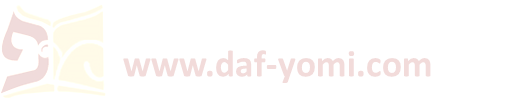 דף י עמוד א - דף י עמוד ב
משנה

הגיע י''ז במרחשון ולא ירדו גשמים – 
התחילו היחידים מתענין ג' תעניות, אוכלין ושותין משחשיכה, ומותרין במלאכה וברחיצה ובסיכה ובנעילת הסנדל ובתשמיש המטה. 
הגיע ר''ח כסליו ולא ירדו גשמים –
ב''ד גוזרין שלש תעניות על הצבור, אוכלין ושותין משחשיכה, ומותרין במלאכה וברחיצה ובסיכה ובנעילת הסנדל ובתשמיש המטה.

גמרא

מאן יחידים?
אמר רב הונא: רבנן. 

ואמר רב הונא: יחידים מתענין שלשה תעניות שני וחמישי ושני. 
מאי קמשמע לן? תנינא: אין גוזרין תענית על הצבור בתחילה בחמישי שלא להפקיע את השערים אלא שלש תעניות הראשונות שני וחמישי ושני. 
מהו דתימא הני מילי צבור אבל יחיד לא קמשמע לן.

תניא נמי הכי: 
כשהתחילו היחידים להתענות מתענין שני וחמישי ושני, 
ומפסיקין בראשי חדשים ובימים טובים הכתובין במגילת תענית.
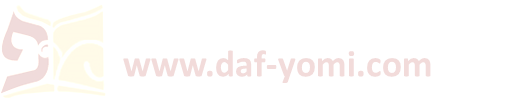 ע"ב
דף י עמוד ב
משנה י עמוד א:

הגיע י''ז במרחשון ולא ירדו גשמים – 
התחילו היחידים מתענין ג' תעניות...
תנו רבנן: אל יאמר אדם תלמיד אני איני ראוי להיות יחיד, אלא כל תלמידי חכמים יחידים. 
אי זהו יחיד ואיזהו תלמיד? 
יחיד - כל שראוי למנותו פרנס על הצבור, 
תלמיד - כל ששואלין אותו דבר הלכה בלמודו ואומר ואפילו במסכת דכלה. 

תנו רבנן: לא כל הרוצה לעשות עצמו יחיד עושה תלמיד עושה, דברי ר' מאיר. 
רבי יוסי אומר: עושה וזכור לטוב לפי שאין שבח הוא לו אלא צער הוא לו. 

תניא אידך: 
לא כל הרוצה לעשות עצמו יחיד עושה תלמיד עושה, דברי רבי שמעון בן אלעזר. 
רבן שמעון בן גמליאל אומר: במה דברים אמורים? בדבר של שבח, אבל בדבר של צער עושה 
וזכור לטוב שאין שבח הוא לו אלא צער הוא לו.
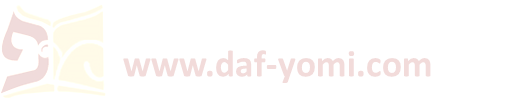 דף י עמוד ב
ת''ר: 
מי שהיה מתענה על הצרה ועברה על החולה ונתרפא - הרי זה מתענה ומשלים. 
ההולך ממקום שאין מתענין למקום שמתענין - הרי זה מתענה עמהן. 
ממקום שמתענין למקום שאין מתענין - הרי זה מתענה ומשלים. 
שכח ואכל ושתה - אל יתראה בפני הצבור ואל ינהיג עידונין בעצמו, שנאמר: "וַיֹּאמֶר יַעֲקֹב לְבָנָיו לָמָּה תִּתְרָאוּ", אמר להם יעקב לבניו: אל תראו עצמכם כשאתם שבעין לא בפני עשו ולא בפני ישמעאל כדי שלא יתקנאו בכם.

"אַל תִּרְגְּזוּ בַּדָּרֶךְ" –

אמר רבי אלעזר: אמר להם יוסף לאחיו: אל תתעסקו בדבר הלכה, שמא תרגזו עליכם הדרך. 

איני? 
והאמר ר' אלעאי בר ברכיה: 
שני תלמידי חכמים שמהלכים בדרך ואין ביניהן דברי תורה ראויין לישרף, שנאמר: "וַיְהִי הֵמָּה הֹלְכִים הָלוֹךְ וְדַבֵּר וְהִנֵּה רֶכֶב אֵשׁ וְסוּסֵי אֵשׁ וַיַּפְרִדוּ בֵּין שְׁנֵיהֶם" - טעמא דאיכא דיבור הא ליכא דיבור ראויין לישרף!

לא קשיא, 
הא למיגרס הא לעיוני.

במתניתא תנא: 
אל תפסיעו פסיעה גסה, והכניסו חמה לעיר.

אל תפסיעו פסיעה גסה - דאמר מר: פסיעה גסה נוטלת אחד מחמש מאות ממאור עיניו של אדם.
והכניסו חמה לעיר - כדרב יהודה אמר רב דאמר רב יהודה אמר רב: לעולם יצא אדם בכי טוב ויכנס בכי טוב, שנאמר: "הַבֹּקֶר אוֹר וְהָאֲנָשִׁים שֻׁלְּחוּ".
●







●
①











②
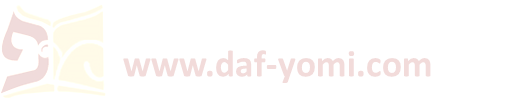 דף י עמוד ב - דף יא עמוד א
אמר רב יהודה אמר רבי חייא: 
המהלך בדרך - אל יאכל יותר משני רעבון. 

     מאי טעמא? 
     הכא תרגימו: משום מעיינא. 
     במערבא אמרי: משום מזוני. 

     מאי בינייהו? 
     איכא בינייהו דיתיב בארבא 
     אי נמי דקאזיל מאוונא לאוונא. 

     רב פפא כל פרסה ופרסה אכיל חדא ריפתא, קסבר משום מעיינא.
ע"א
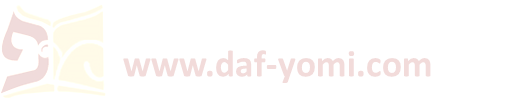 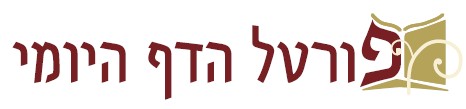 √
דף י ע"א (שורה ראשונה) – דף יא ע"א (שורה 3)


להתראות בדף יא



ליצירת קשר: 
טל': 054-4931075
דוא"ל: rlshapira@gmail.com